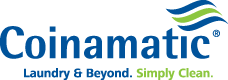 Laundry Tips and Tricks
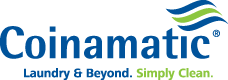 Check all clothing
for loose items and remove before washing
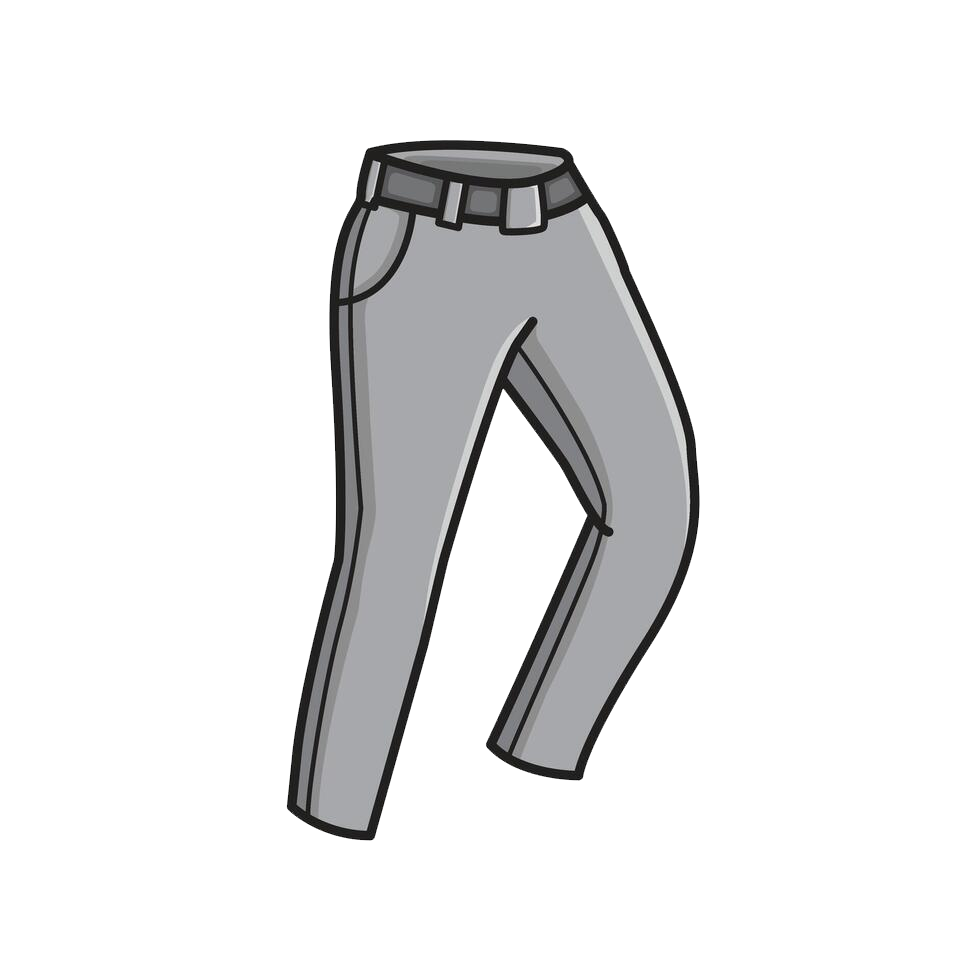 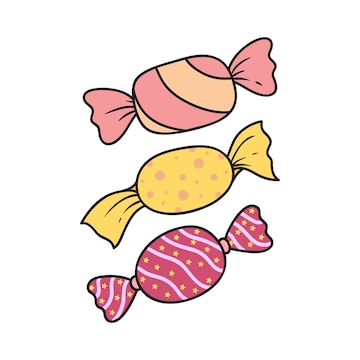 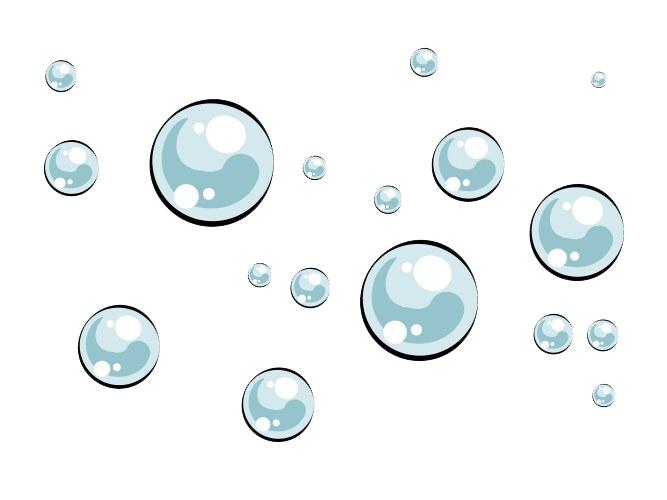 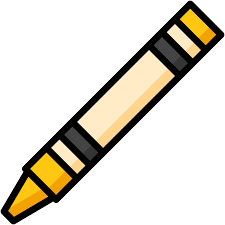 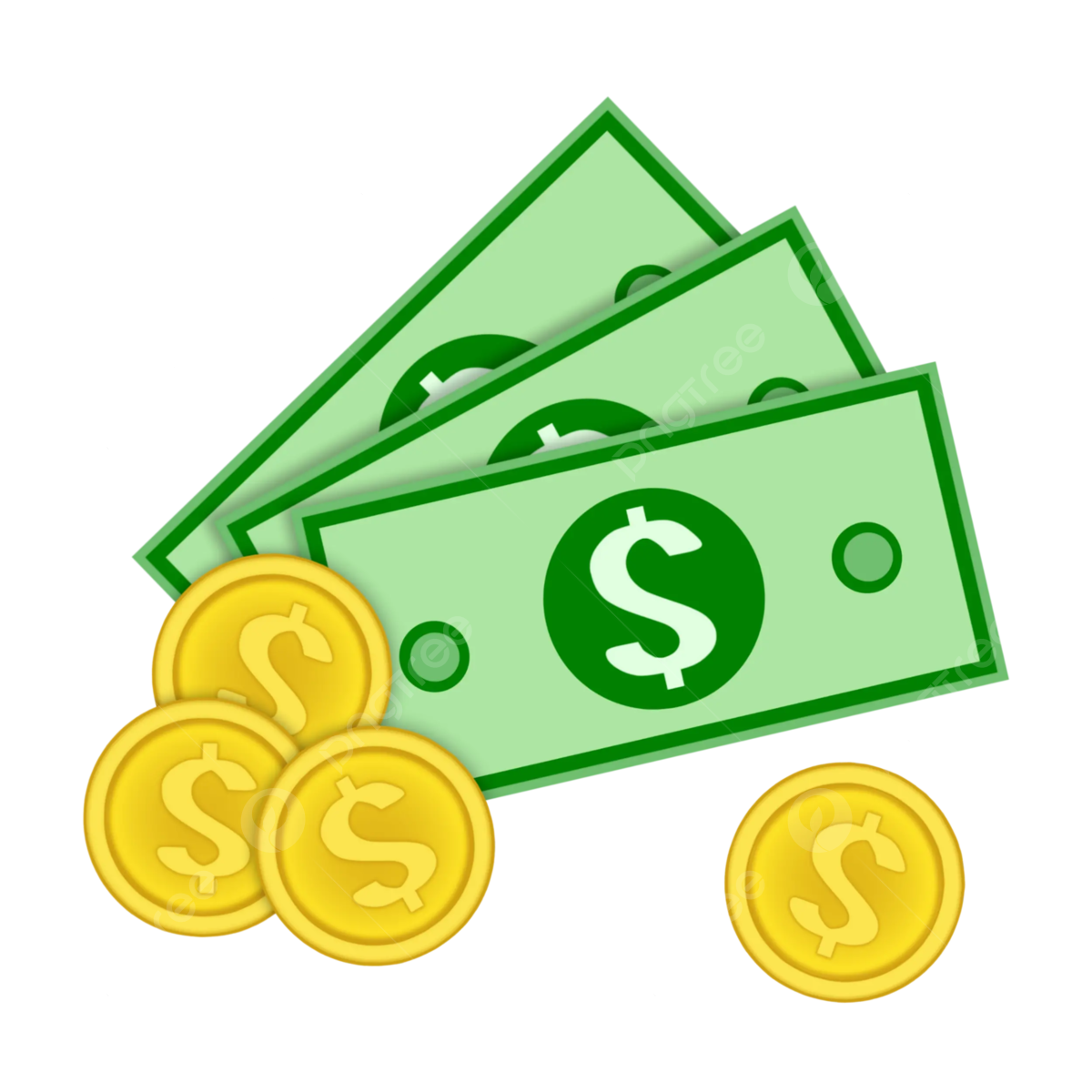 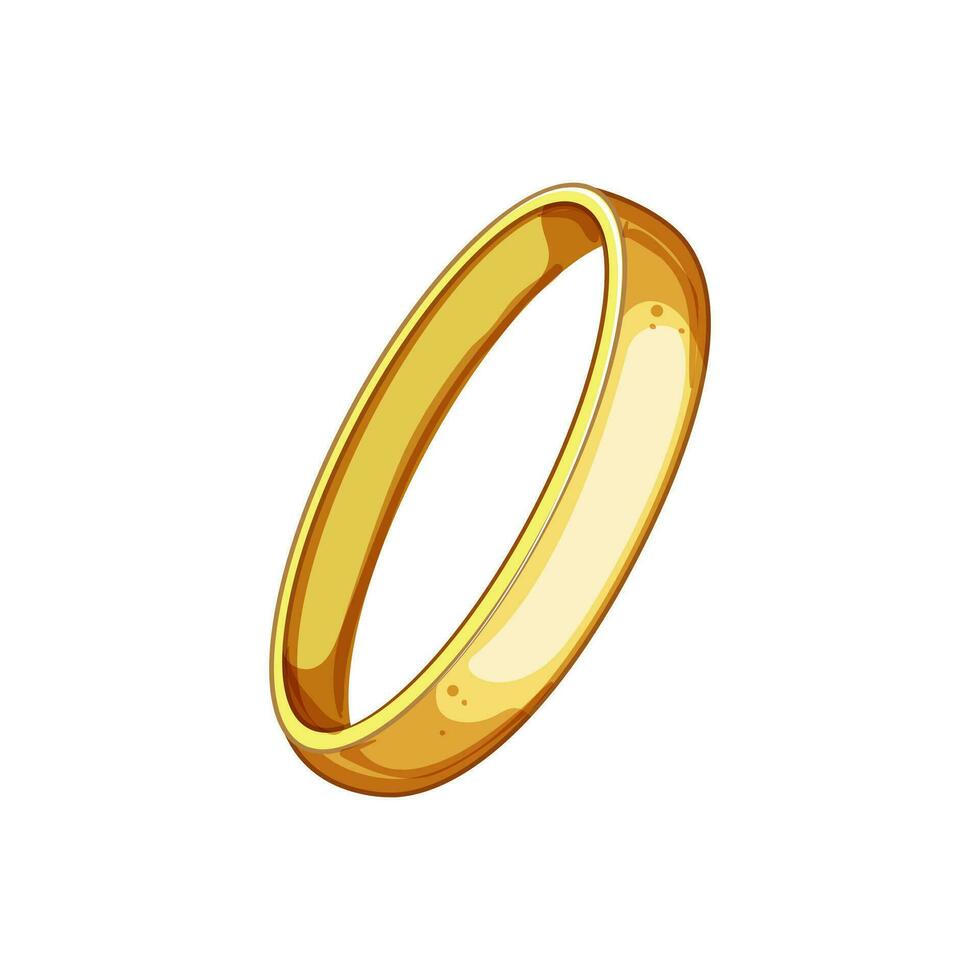 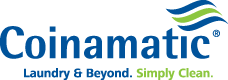 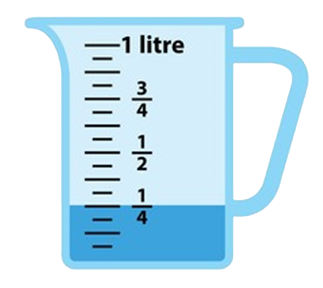 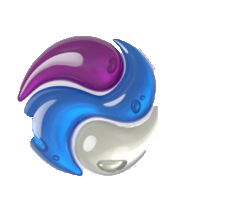 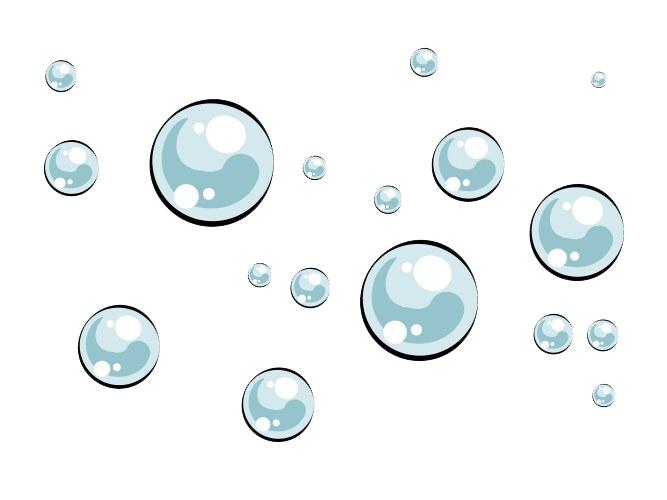 Use ONLY ¼ cup of liquid soap or 1 pod
PODS must be placed inside of drum before clothes
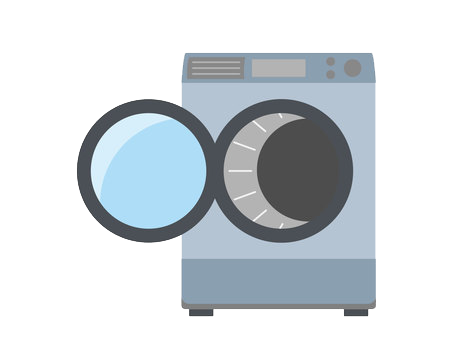 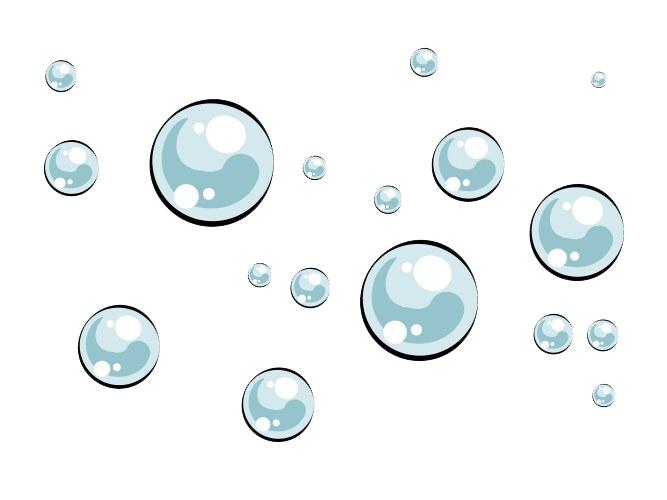 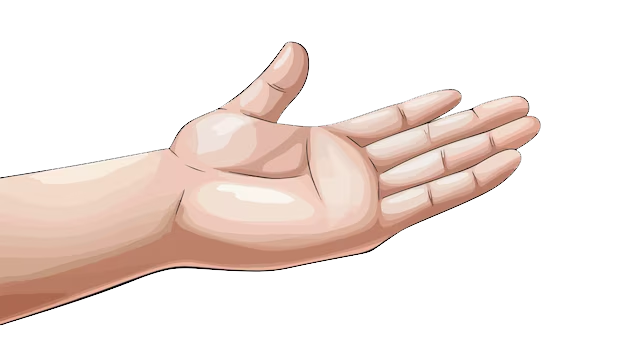 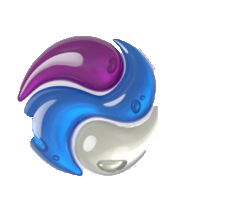 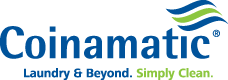 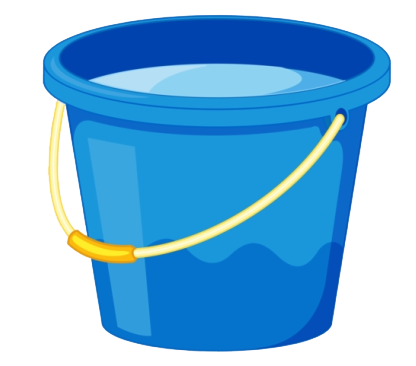 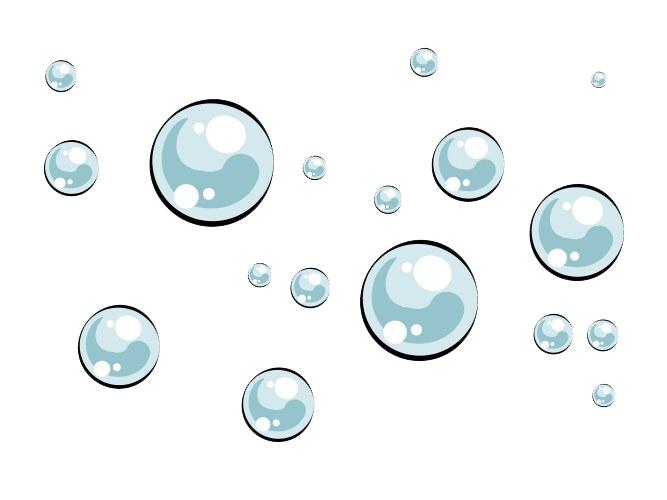 DO NOT add any water
to machines
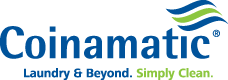 Make sure machine
door or lid is closed
properly
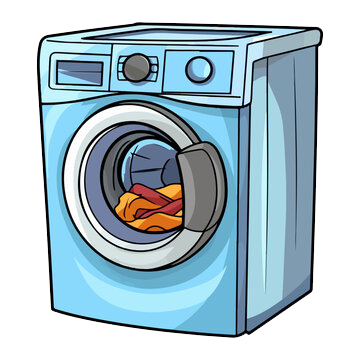 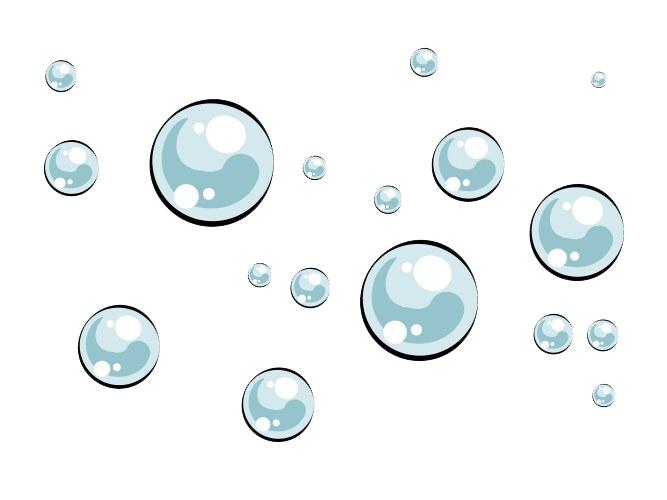 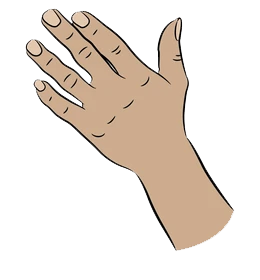 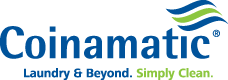 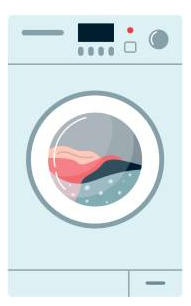 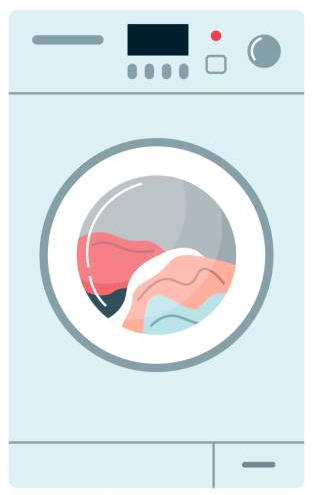 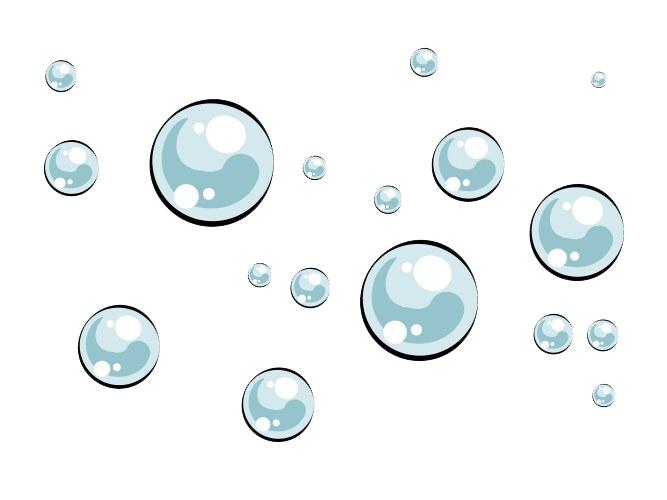 1 Wash Load = 1 Dry Load
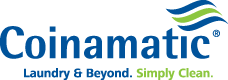 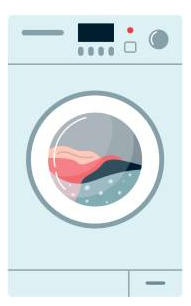 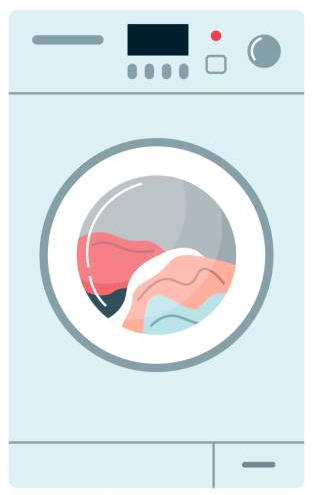 DO NOT load machine more than 2/3 full
2/3
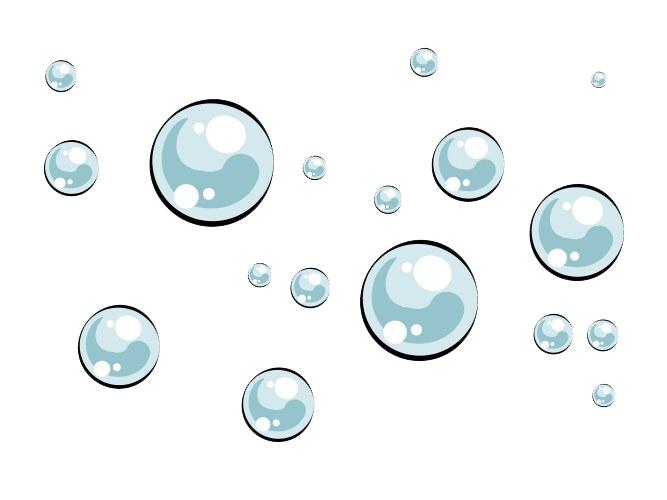 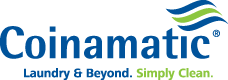 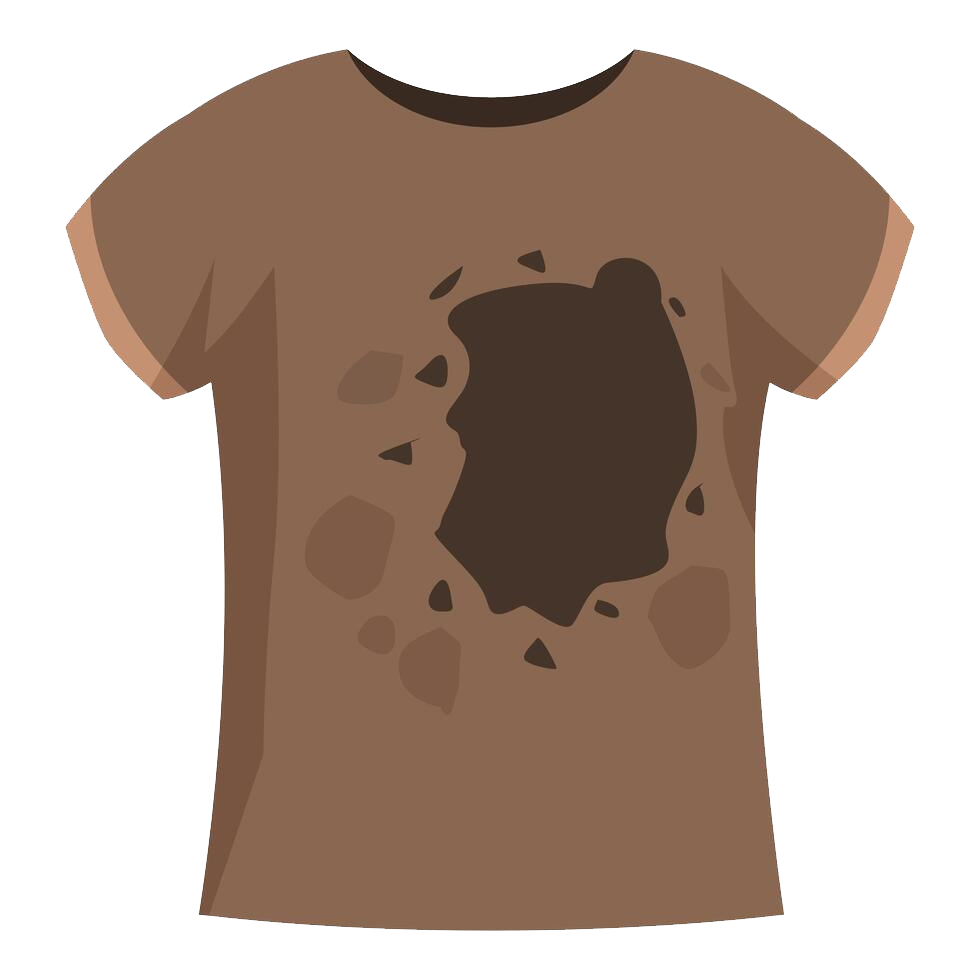 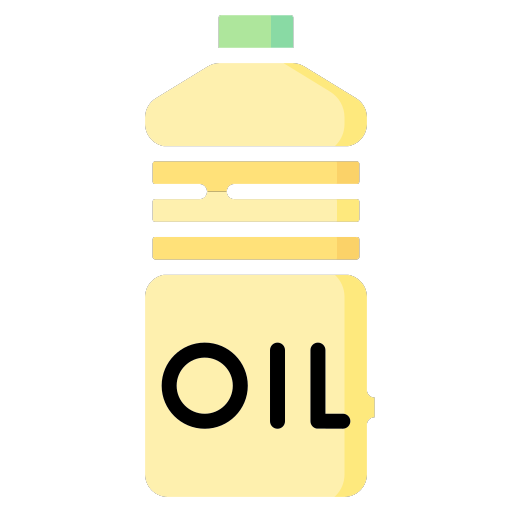 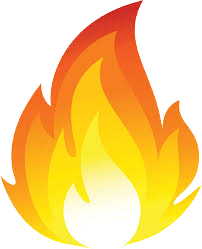 Articles soiled with vegetable or cooking oil should never be put in the dryer. Residual oil may cause the fabric to ignite in the dryer.
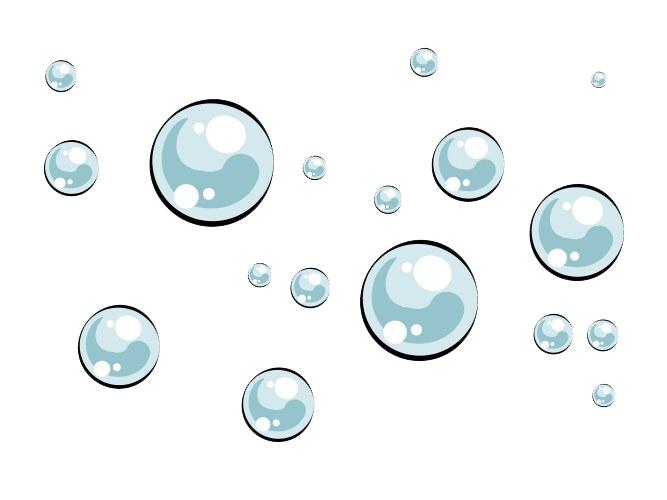 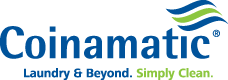 Clean lint filter before
and after drying
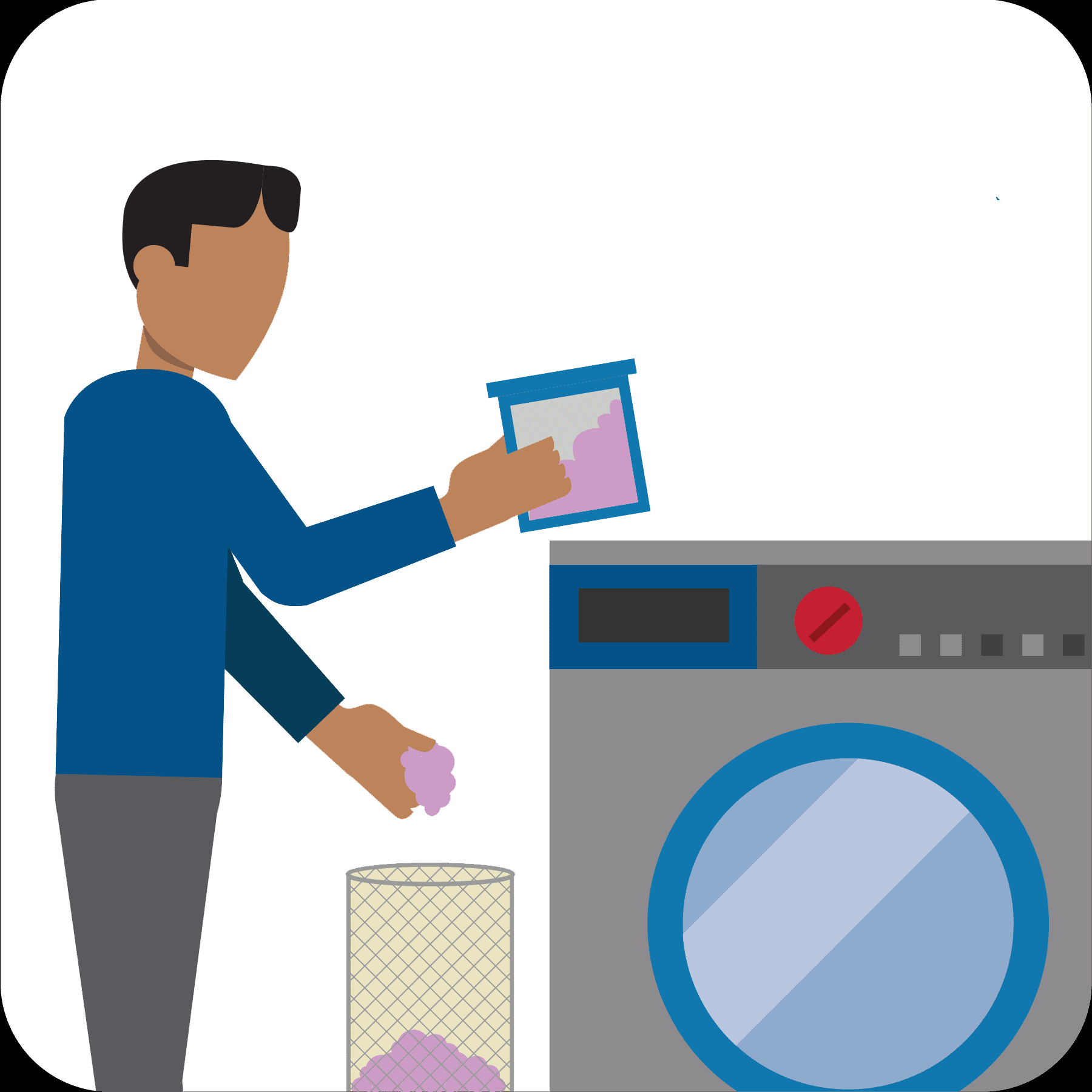 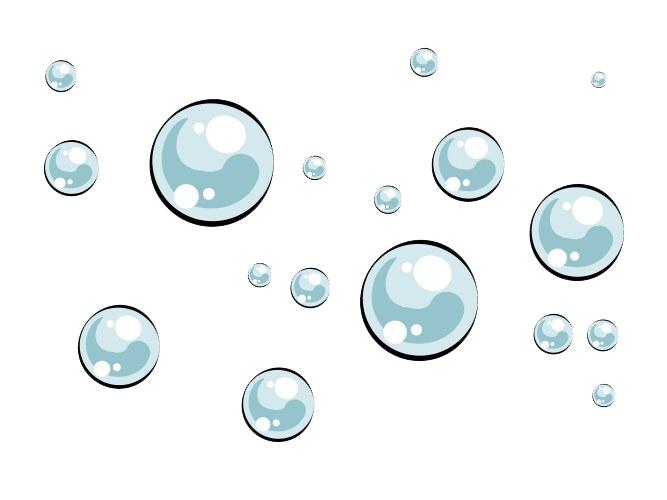 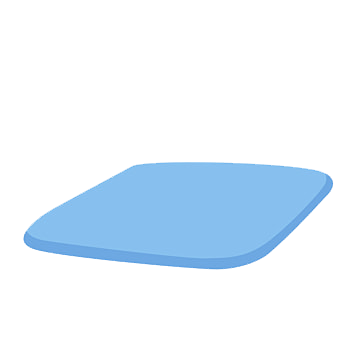 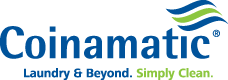 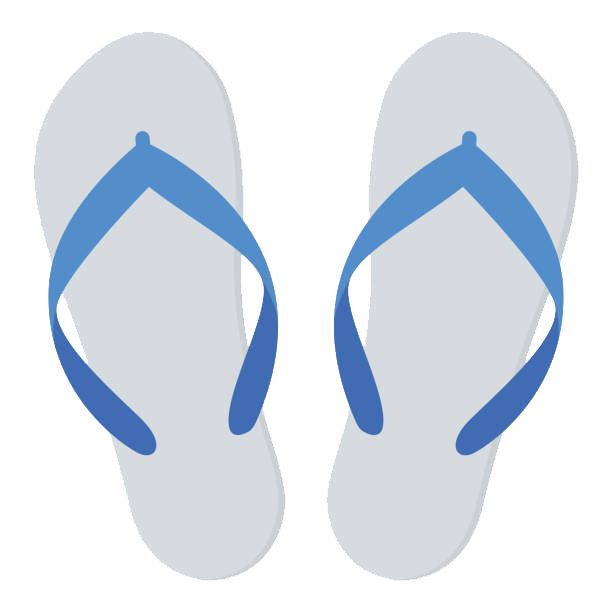 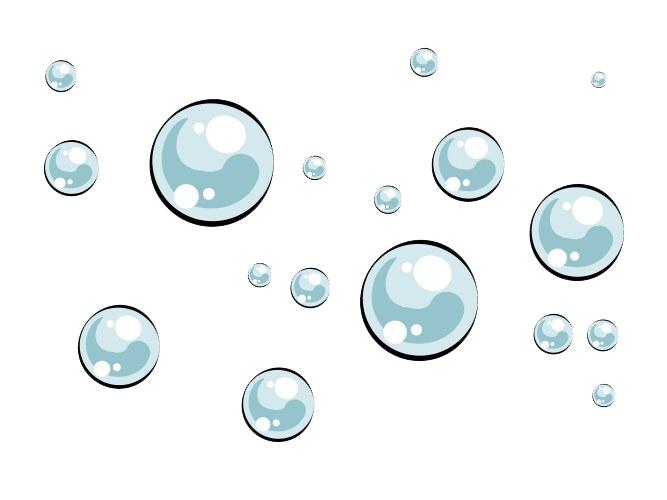 DO NOT wash or dry plastics or rubber materials
DO NOT over soap,
your washer only needs 1 pod or ¼ cup of detergent
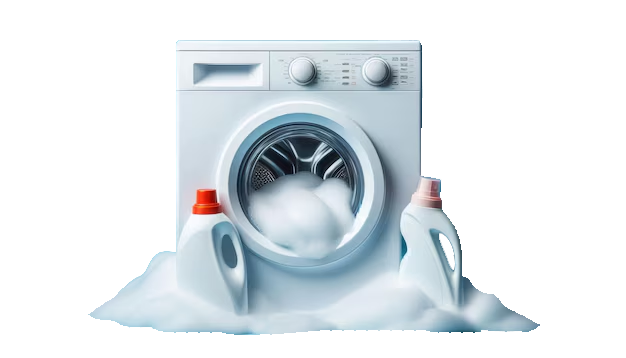 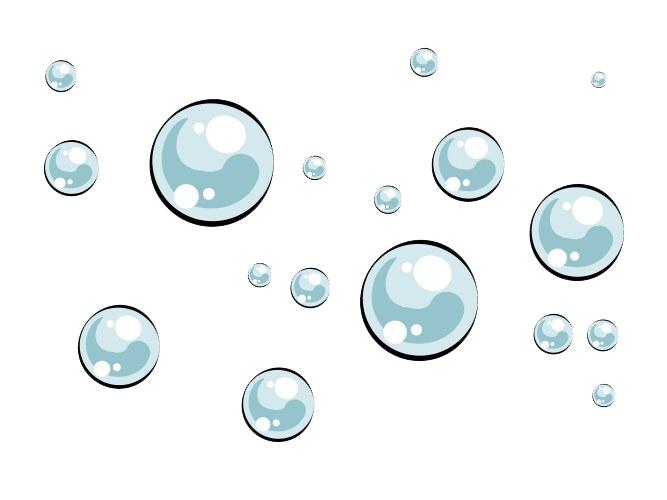 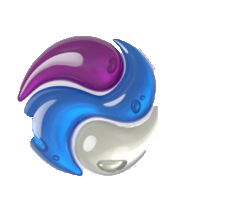 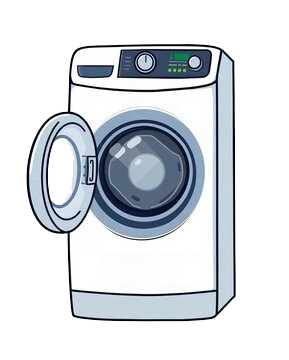 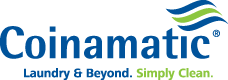 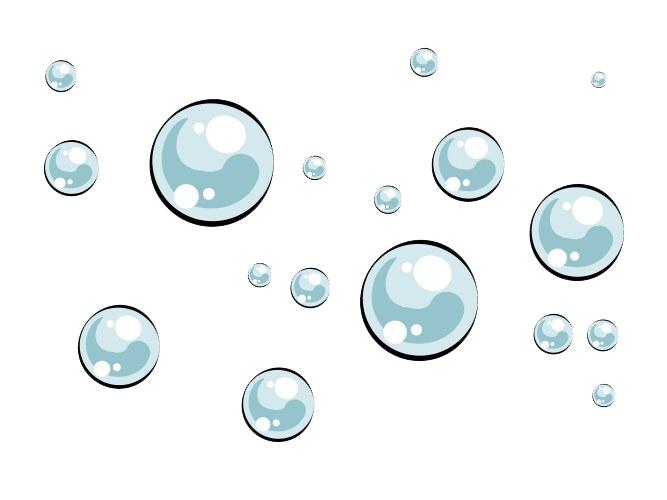 Keep it fresh,
leave washer door open after each use
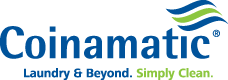 DO NOT wash or dry
comforters, pillows or
bulky items
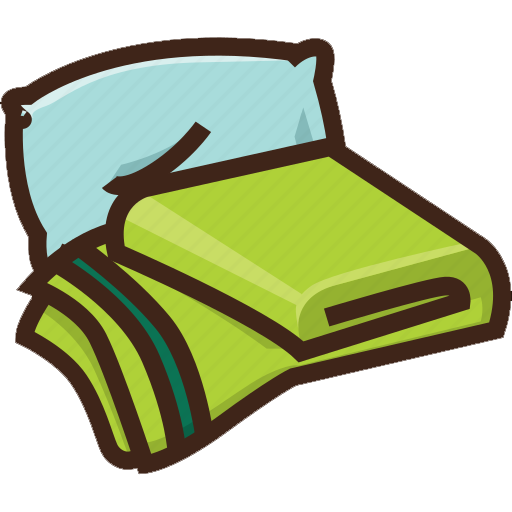 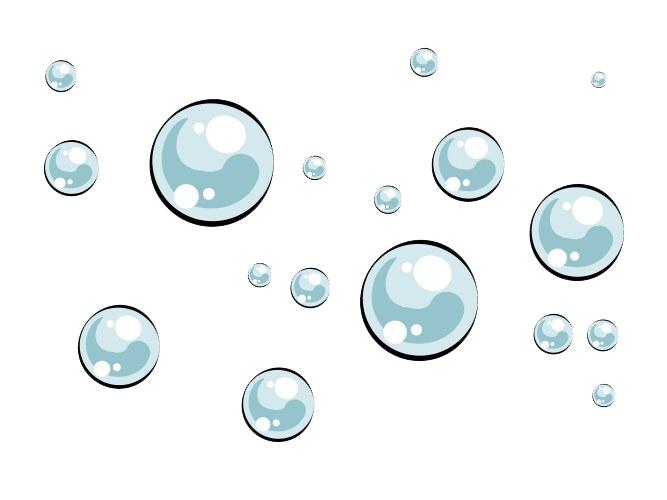 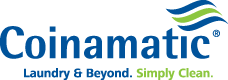 Laundry Stain Removal Tips
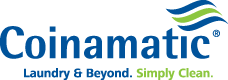 Remove stains from whites with lemon
juice
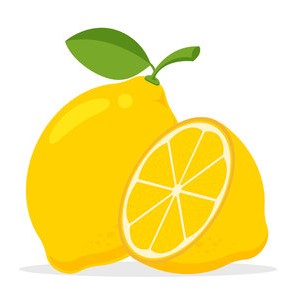 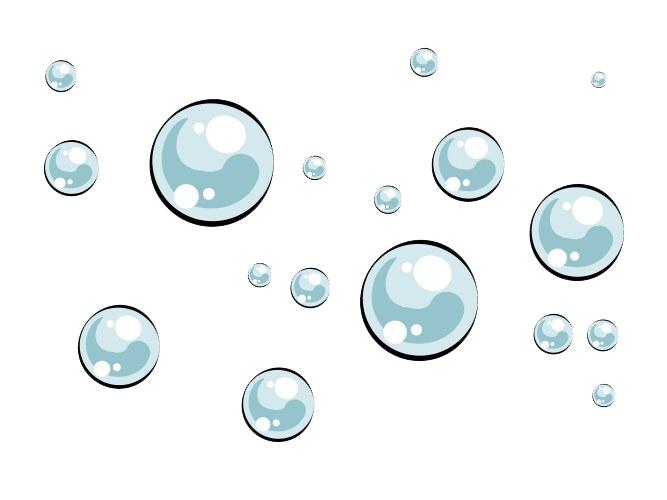 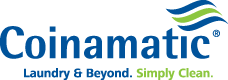 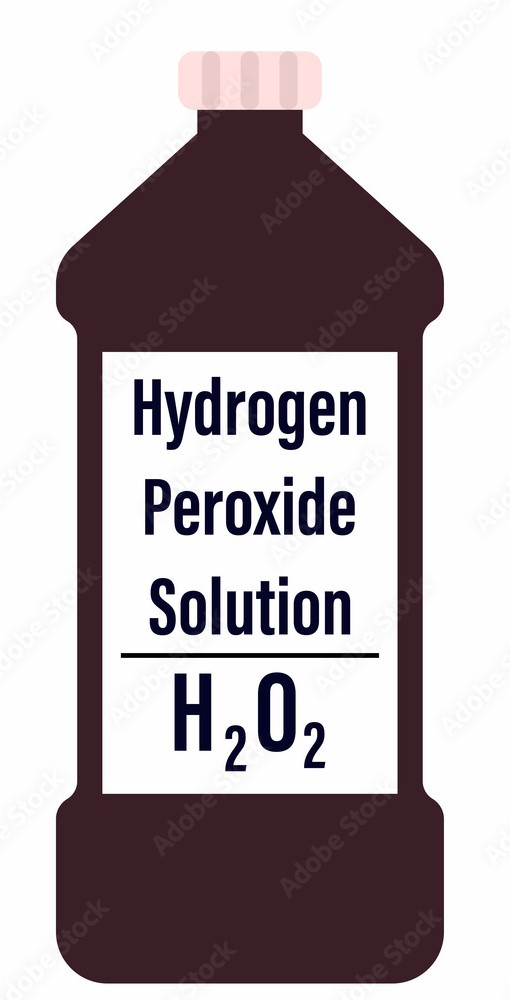 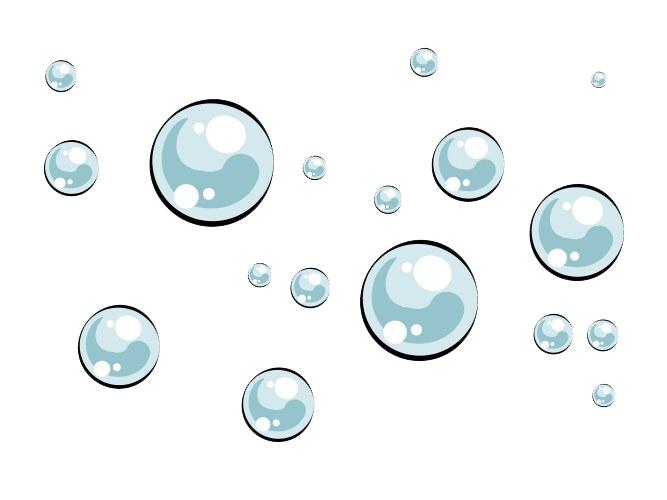 Remove blood stains or other bodily fluids with household peroxide
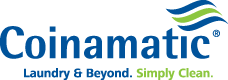 Remove makeup stains with shaving cream
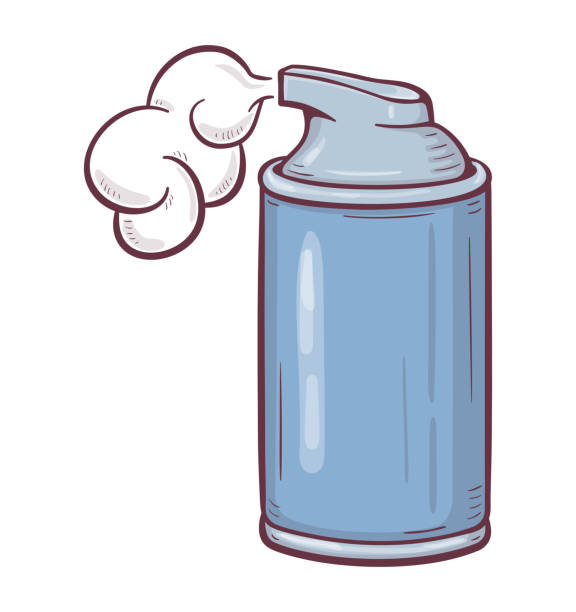 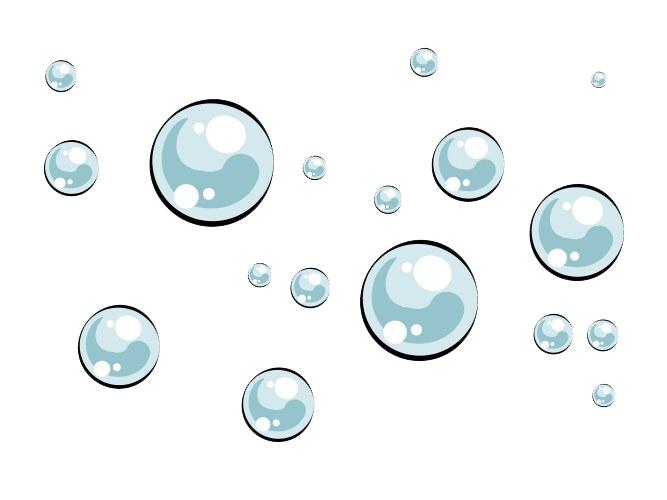 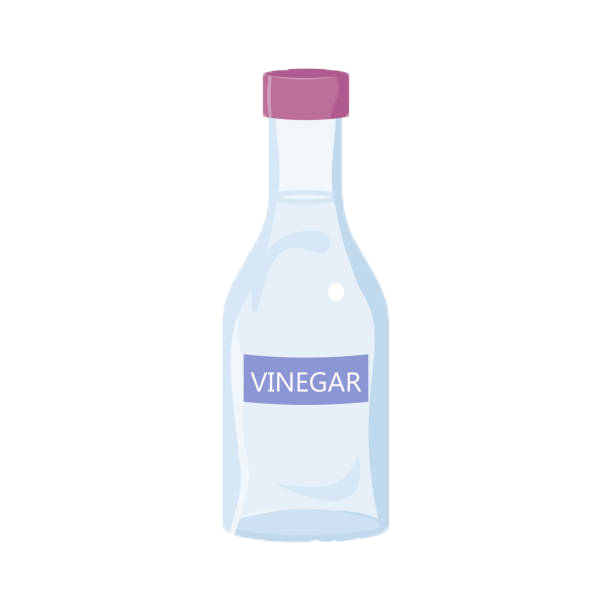 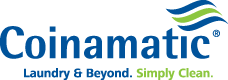 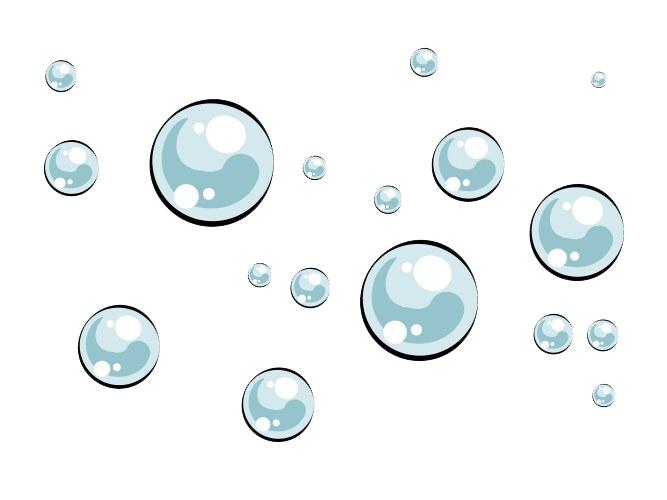 Distilled white vinegar kills mildew and is great for a variety of stains
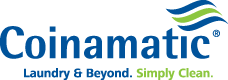 Dish soap works great to pretreat oil or grease stains on laundry
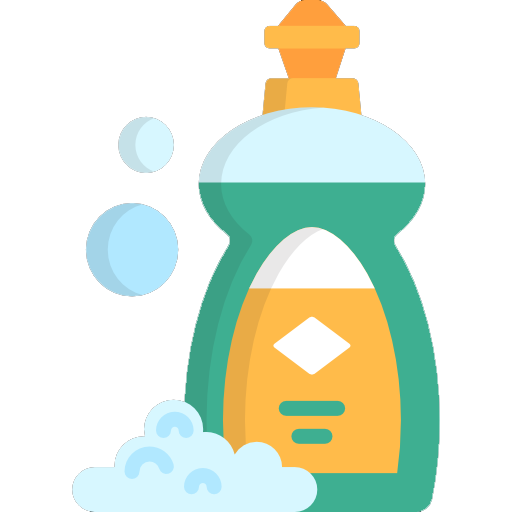 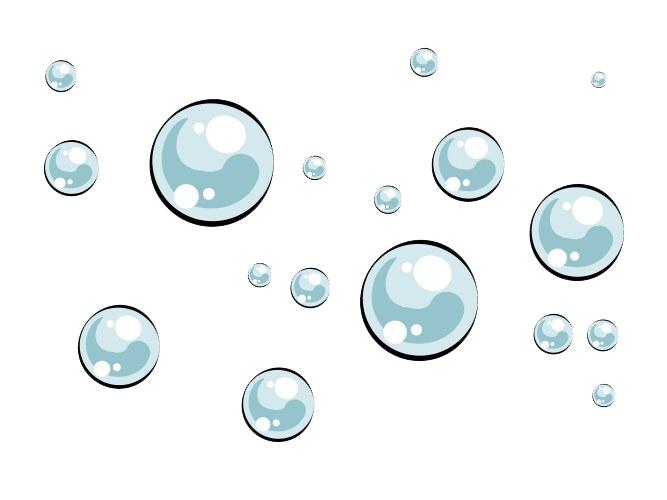 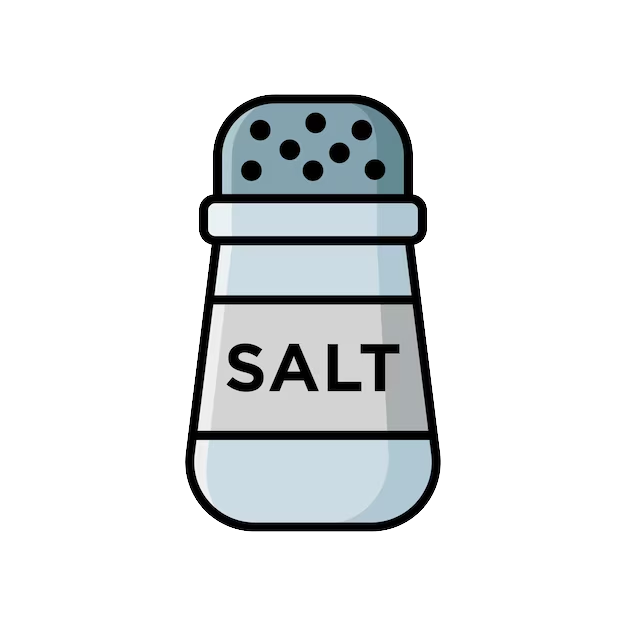 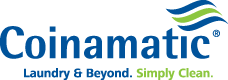 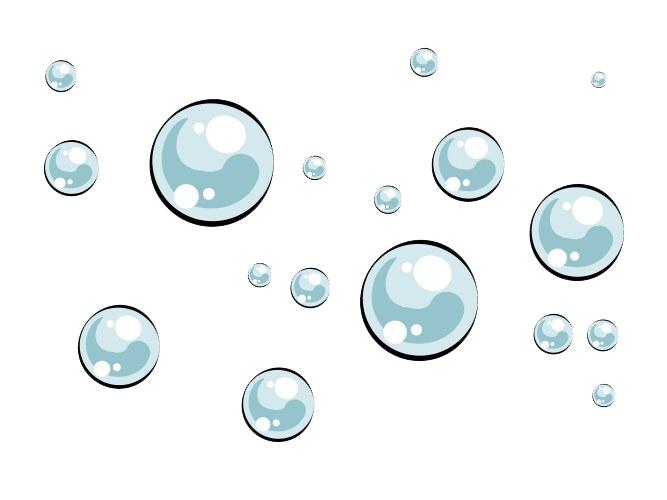 To remove red-wine stains, pour a big dose of salt on top of the stain to absorb the liquid
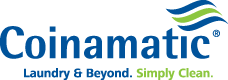 Lipstick stains can be removed with isopropyl rubbing alcohol
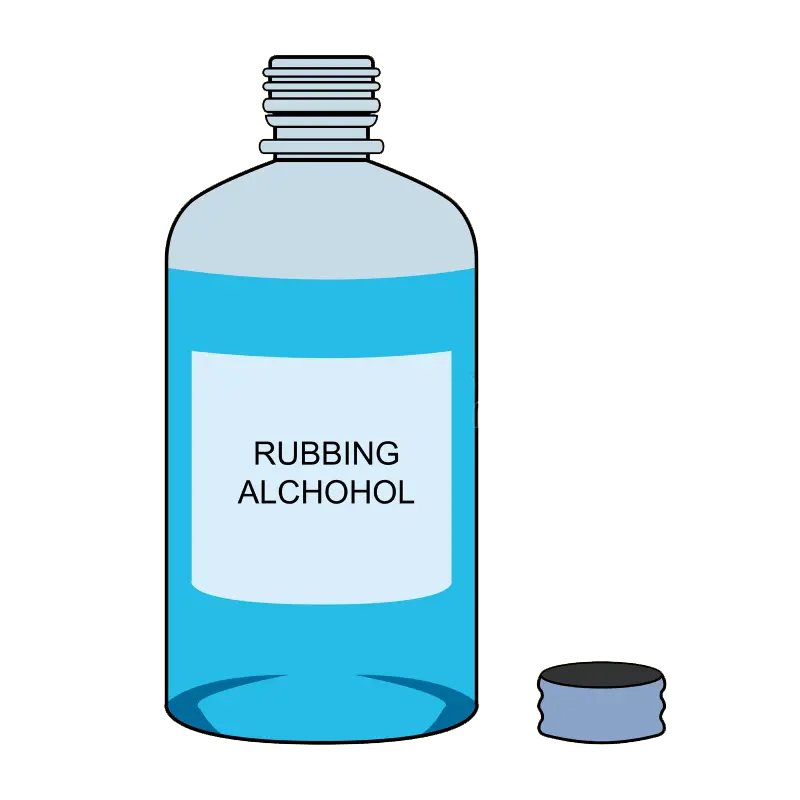 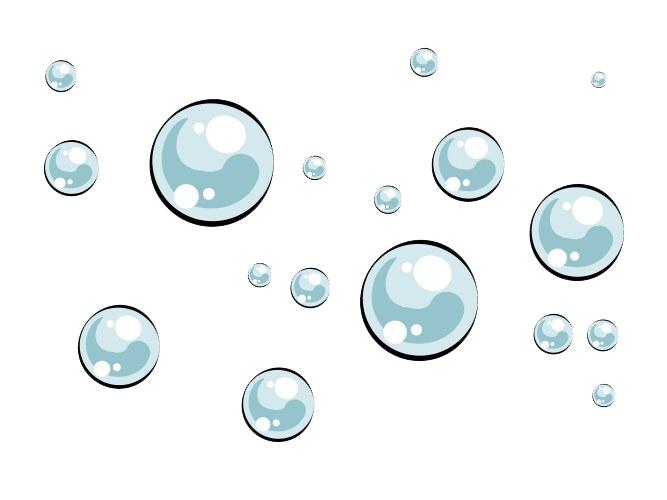